Concursos de ALTA COMPETITIVIDAD

CQ WPX y CQ WW
Objetivo: Competir, todos contra todos en la modalidad elegida por los participantes, para conseguir la mayor puntuación y siempre respetando las bases de los organizadoresDuración: Aprox. 48h, ya que se celebran los últimos fines fines de semana de marzo y de octubre, en los que se realiza el ajuste del horario de verano al horario de invierno y viceversa.
Como puedo iniciarme:La mejor opción, es apuntarte como colaborador en un TEAM de concursos, donde haya otros Radio aficionados más experimentados que te puedan ayudar.Desde Ure Valencia, ponemos a tu disposición todo el equipamiento necesario y solo tienes que comunicárselo a tú Vocal de HF o a tu JD, con una semana de antelación.Que se necesita:Compañerismo, organización, espíritu de Sacrificio y ganas de aprender.
Planificación:Se necesita saber la disponibilidad de todos los participantes para establecer los turnos de operación y que puedan descansar los otros operadores, (el TEAM debe cubrir la mayor parte del tiempo del concurso).PERO NO PODEMOS ESTAR ALLI TODOS LAS 48HCada participante del TEAM, debe de llevarse la alimentación que necesite y la Ure Valencia pondrá las bebidas para hidratarse.
Organización:
El vocal de HF o en su caso el Socio más experimentado en estos concursos, deben de tener a mano una copia traducida, con las bases del concurso y así decidir entre todos, cual es la categoría en la que vamos a participar. (Dependerá del número de colaboradores y del equipamiento de la estación).
La JD nos solicitará un indicativo especial para el concurso, que será corto y sonoro. Por ejemplo: ED5A.
Material técnico:
Un equipo de HF dotado de llamador.
Un amplificador lineal para las bandas de HF.
Antenas para cubrir el mayor número de bandas.
Unos cascos con micrófono y pedal, más un altavoz exterior.
Mínimo un ordenador, (con el software necesario) y un segundo opcional para la búsqueda de multiplicadores.
Distribución de tareas:
El TEAM debe de estar cubierto en todo momento, por al menos dos colaboradores, uno a los mandos del equipo y el otro anotando en el software los contactos, puede haber un tercero buscando multiplicadores con otro ordenador.
Aunque esta afición es muy individualista, hay que acostumbrarse a trabajar en equipo, así trabajamos todos, para conseguir la mejor puntuación posible para el grupo.
Software:
Se puede utilizar, cualquier software de concursos, nosotros recomendamos el más sencillo. WinUreCon, que lo configuramos para que nos vaya calculando la puntuación y que al final del concurso, nos permita extraer la información en formato Cabrillo para mandar a la organización del concurso.
Los más profesionales, nos recomendaran el N1MM por que se puede utilizar con varios ordenadores en red.
Software: 
Concurso CQWPX (prefijos del mundo), introducimos indicativo y el progresivo recibido y el ordenador nos pondrá el progresivo a enviar, la fecha y la hora UTC.
https://www.cqwpx.com/rules.htm
Concurso CQWW (zonas CQ del mundo), introducimos indicativo y la zona CQ recibida y el ordenador nos pondrá nuestra zona CQ, la fecha y la hora UTC.
https://www.cqww.com/rules.htm
Conocimientos: 
Todos los participantes, deben de dominar el código fonético de deletreo ICAO, (aunque hay participantes que utilizan otros códigos).
También hay que dominar los números en ingles y su pronunciación para dar los progresivos y el control de señal (al menos del 0-9).
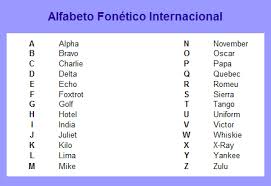 Operación:
Se utilizan todas las bandas clásicas, 10m, 15m, 20m, 40m, 80m y 160m. El de CW se realiza otro fin de semana.
En el WPX, la SSB en 160m se realiza otro fin de semana.
Los concursantes, deben de conocer las bandas más propicias para su turno de operación, las bandas más bajas de 40m, 80m y 160m son sobre todo nocturnas, durante el día podemos utilizar por las mañanas, las bandas de 15m, 20m y 40m y durante la tarde podemos incorporar también la banda de 10m, casi hasta el anochecer para hacer EEUU.
Operación:
Una de las formas de operación, consiste en hacer llamada, con el llamador del equipo, de forma insistente y gestionar el Pile up en caso de haberlo. Se requiere cierta habilidad.
Otra de las formas de operación, consiste en la búsqueda de estaciones en la banda e ir llamándoles, esta forma nos baja mucho el ratio de contactos en cada hora. 
Y dentro de esta última modalidad, consiste en la búsqueda selectiva de multiplicadores, reportando al TEAM, el indicativo y la frecuencia.
Listas: 
Una vez finalizado el concurso, hay que preparar el listado de los contactos, para subir a la web de la organización, normalmente una vez generado el fichero en Cabrillo, hay que editarlo para incluir algunos apartados que no se generan automáticamente.
Revisar siempre en las bases, para saber el plazo que ha establecido la organización del concurso.
Aclaraciones paraTEAM:
Como en el log se anotan todos los indicativos de los colaboradores participantes, estos no podrán participar con su indicativo a titulo particular, ya sea desde el equipo del TEAM o desde sus casas en su tiempo de descanso.
Por descontado si están haciendo el concurso solos en su Qth´s, esto no se aplicaría.
Conclusión: 
En estos concursos internacionales, todos vamos a ganar o al menos a conseguir la mejor puntuación.
Pero para los que se inician en esta competición, hay que puntualizarles, que para ganar hace falta una buena ubicación, una buena instalación, un equipo de operadores consolidado y comprometido al 100%, con una demostrada experiencia en concursos.
Muchas gracias a todos por vuestra atención.